ماذا نستفيد من دراسة السيرة والشخصيات؟؟؟
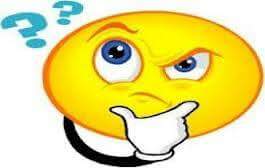 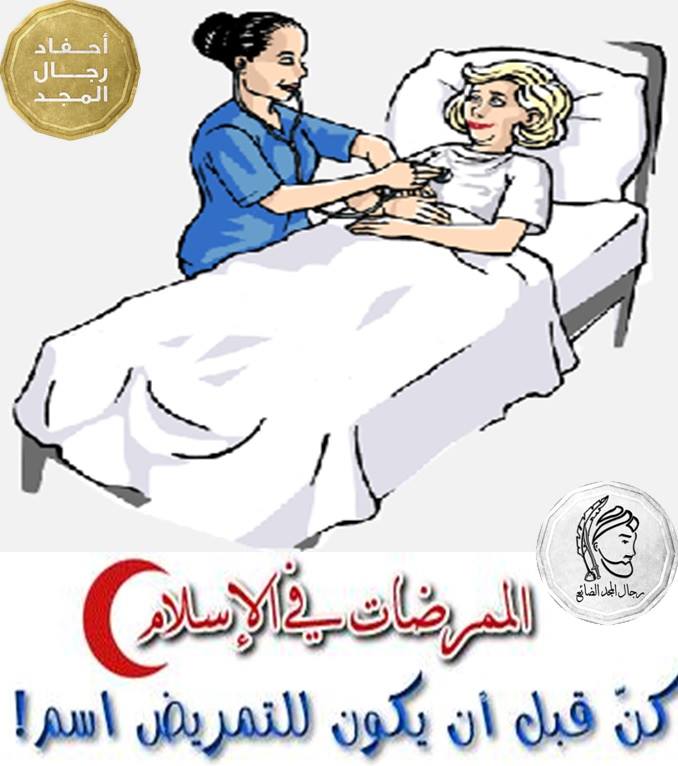 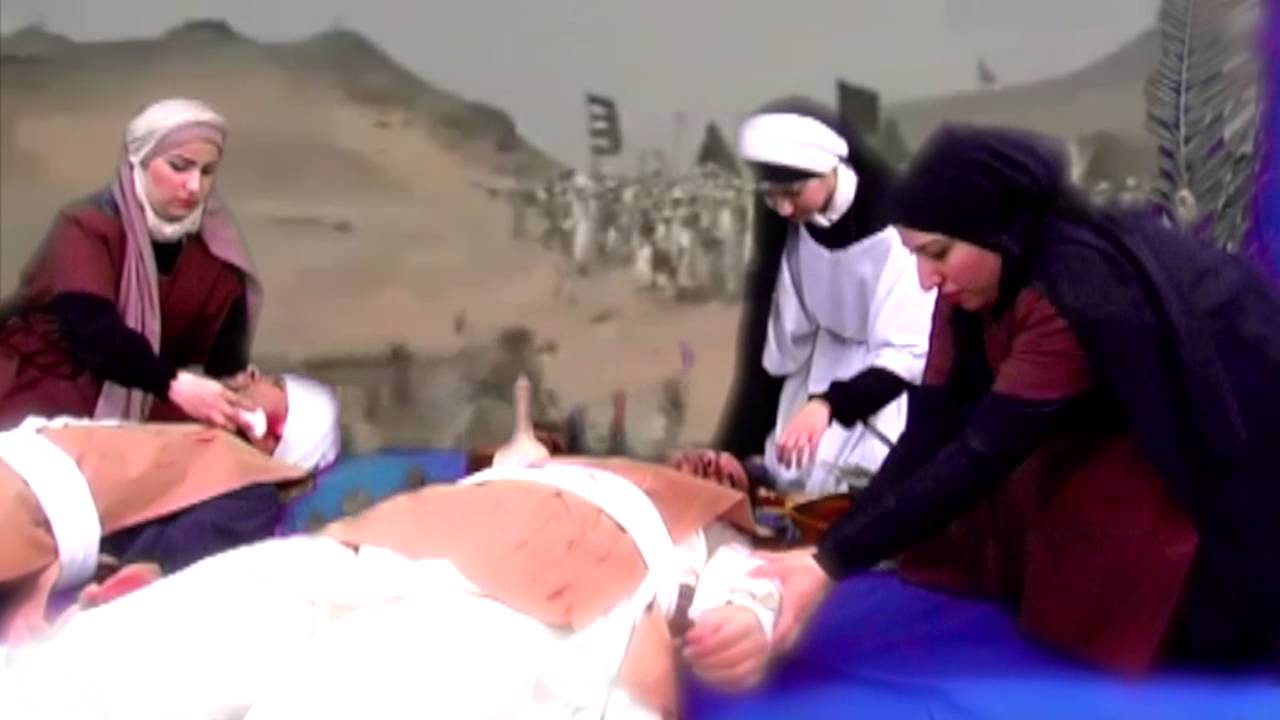 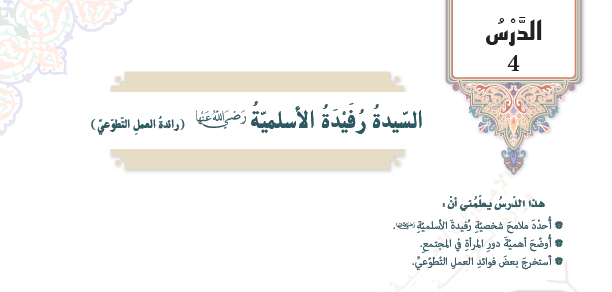 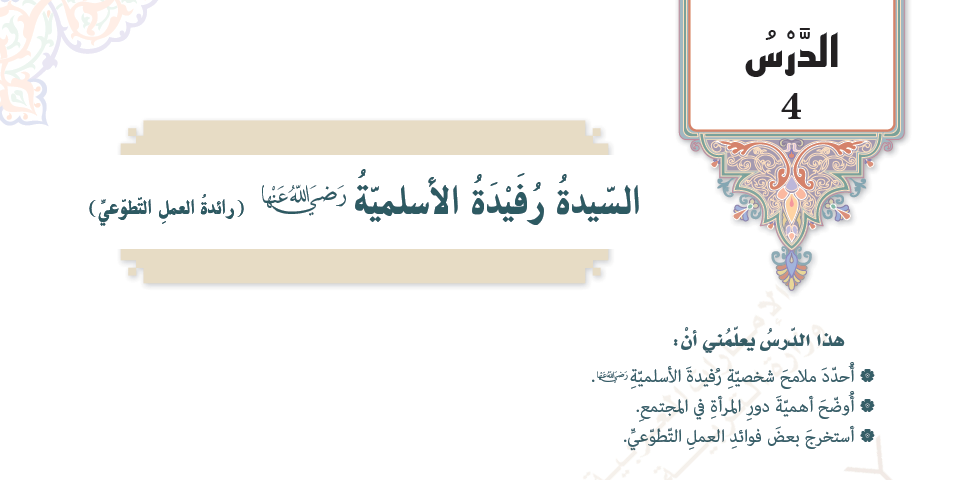 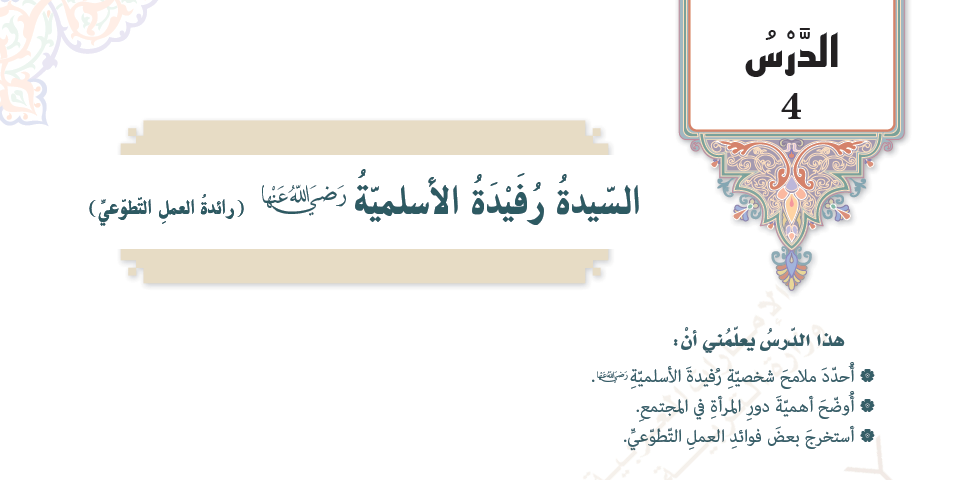 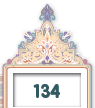 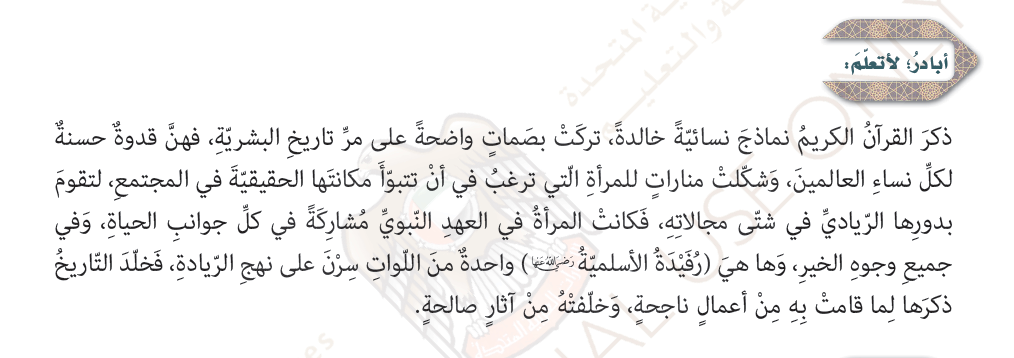 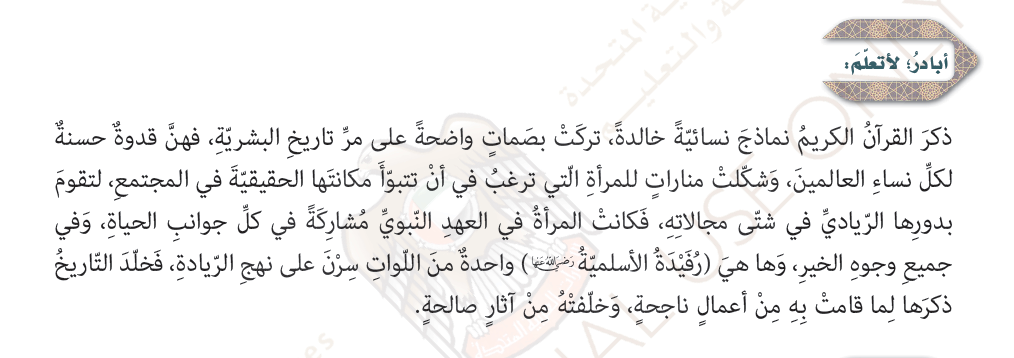 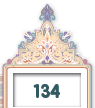 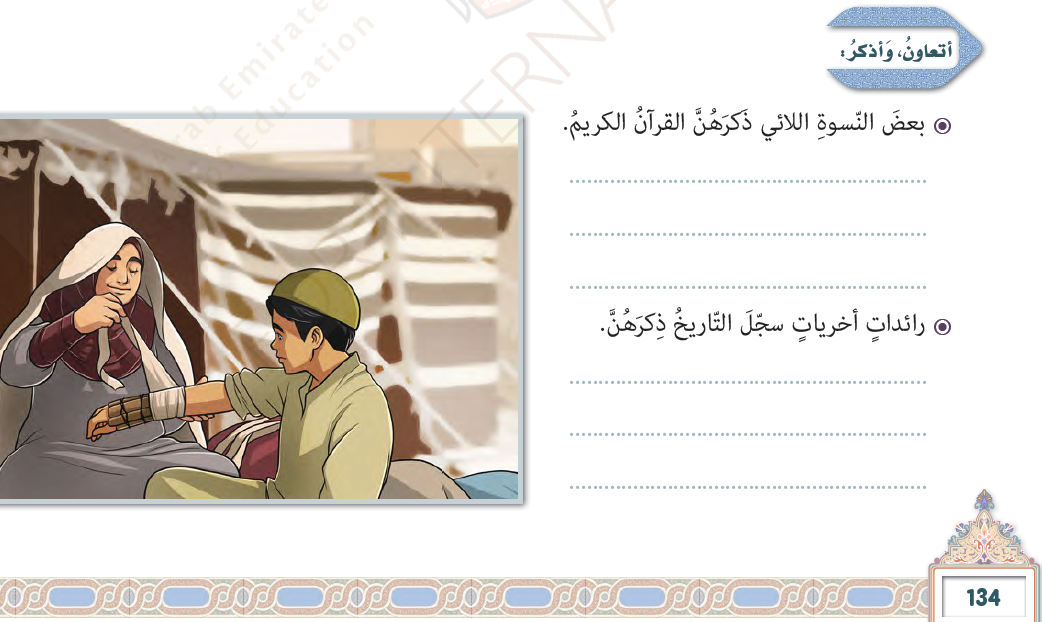 مريم بنت عمران
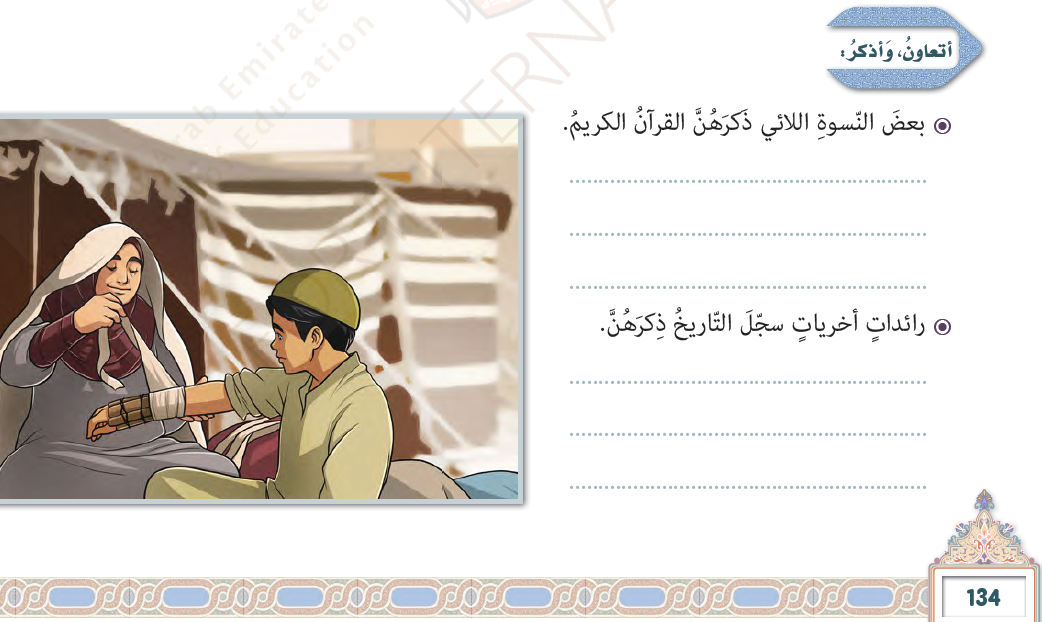 أم موسى عليه السلام
آسية زوجة فرعون
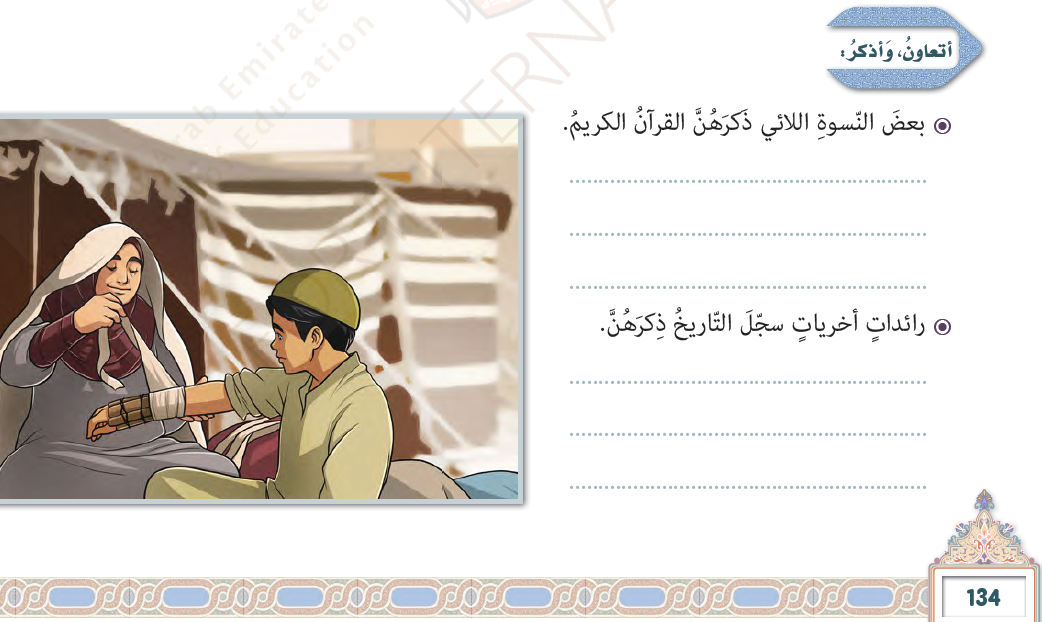 خديجة بنت خويلد
فاطمة الزهراء
سمية بنت خياط (أم عمار)
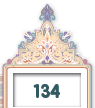 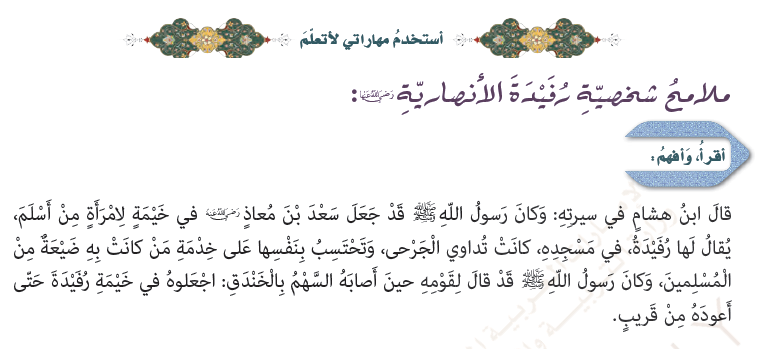 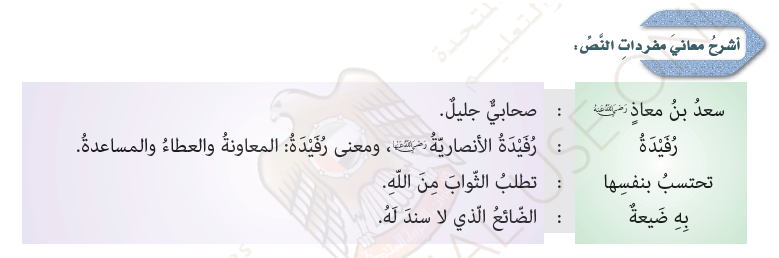 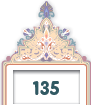 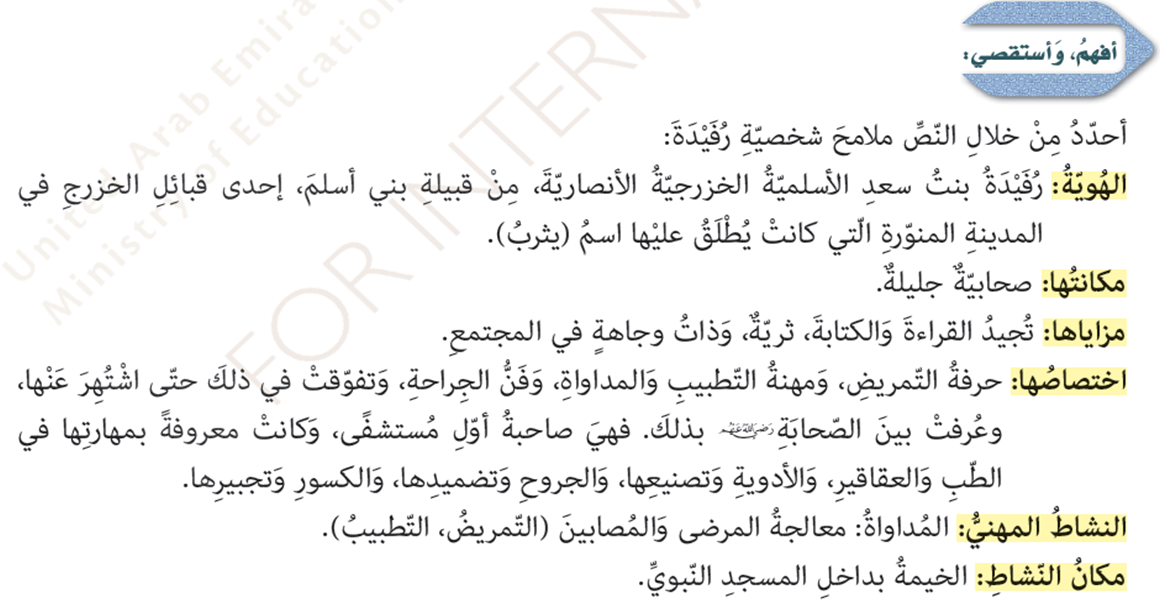 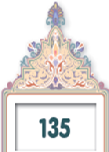 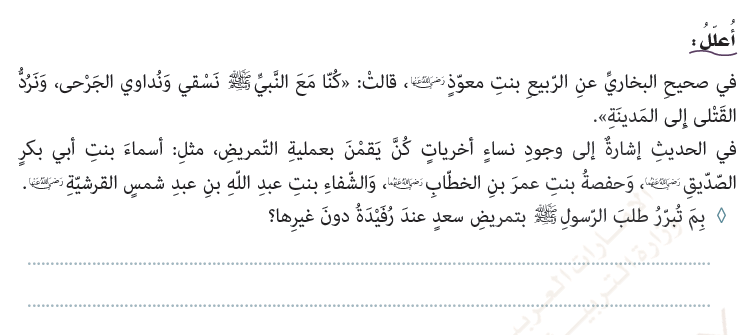 صاحبة خبرة بالتمريض خاصة أن جرح سعد بليغ
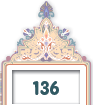 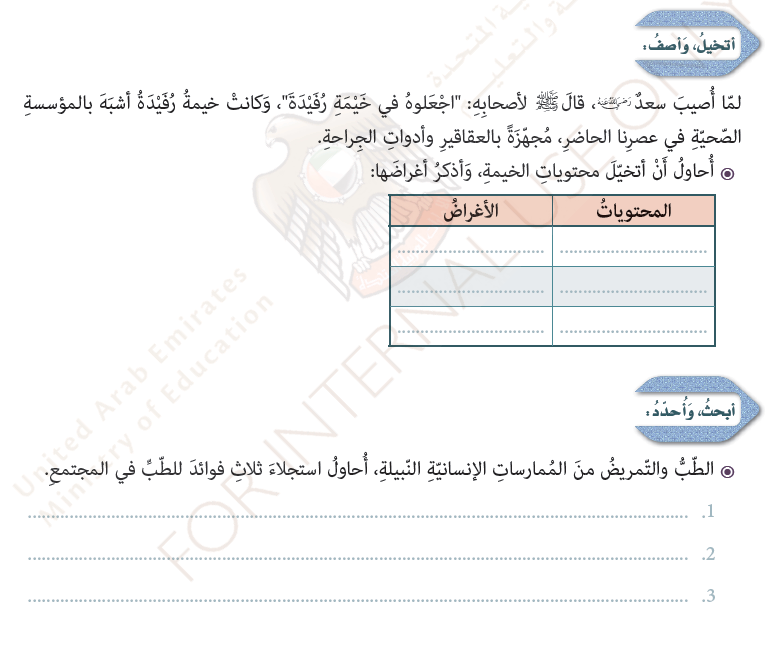 لراحة المصاب
أسرّة
للعلاج
عقاقير
لضماد الجروح
ضمادات
مقاومة الأمراض
علاج الأمراض
إسعاد الناس بالتخفيف عنهم
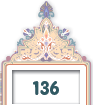 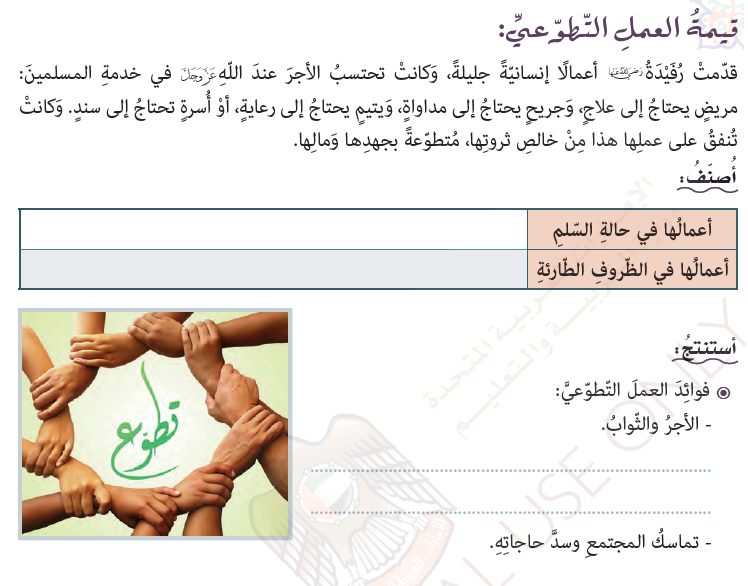 معالجة المرضى وتوفير الادوية
معالجة الجرحى في المشفى الميداني
الألفة والمحبة
نشر الخير في المجتمع
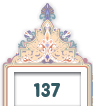 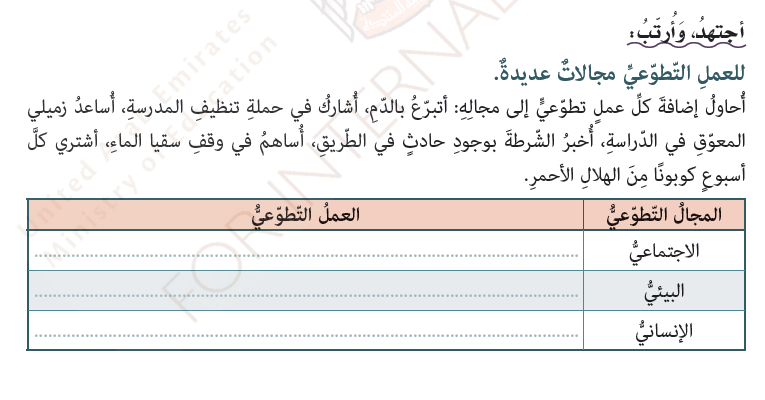 أساعد زميلي المعاق في المدرسة
المشاركة في حملة تنظيف
اخبار الشرطة بوجود حادث
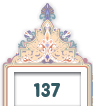 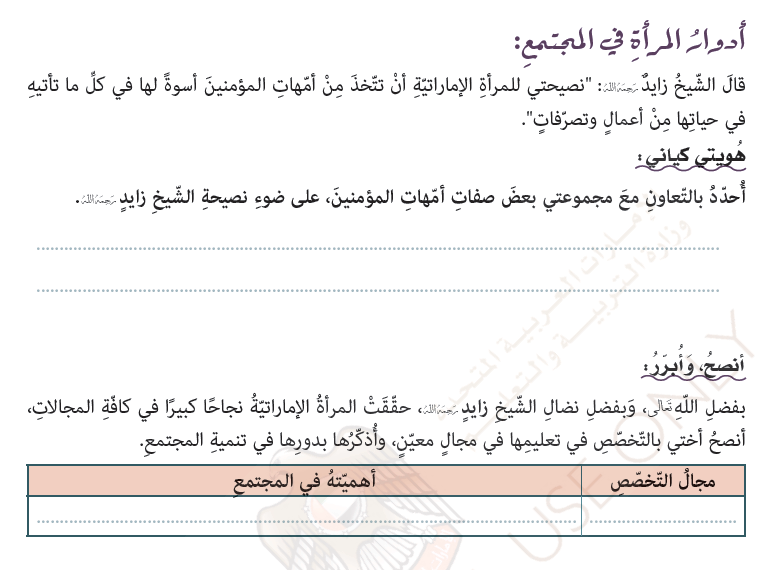 2- حسن الخلق
1- قوة الإيمان
4- الاهتمام بالعلم
3- حب الخير وفعله
الطب الغذائي
التقليل من الأمراض
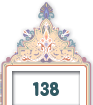 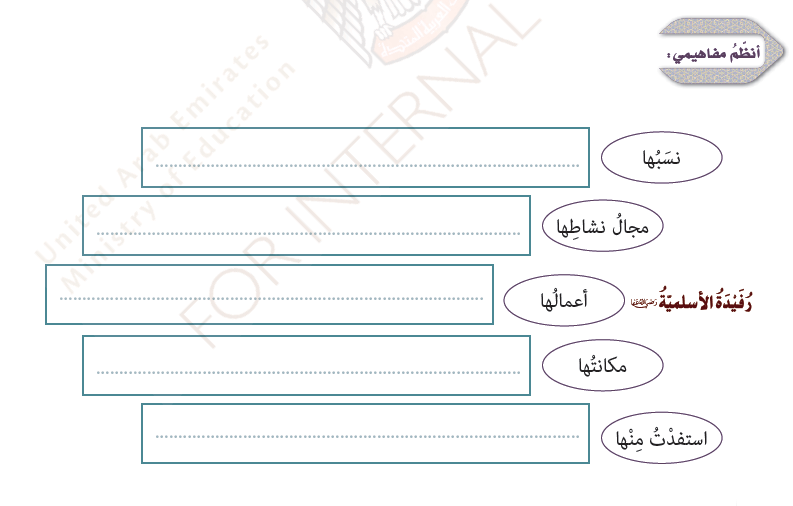 رفيدة بنت سعد الأسلمية
التمريض
المداواة ومعالجة المرضى
صحابية متطوعة
أهمية العمل التطوعي
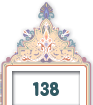 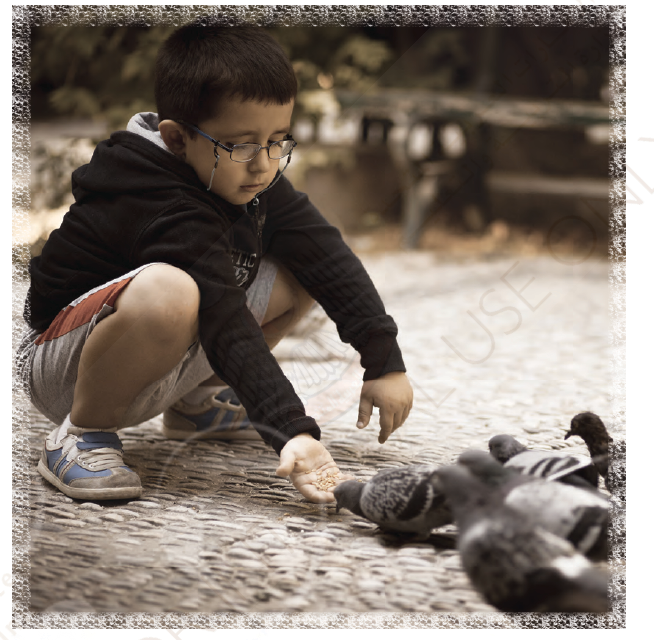 ماذا تقرأ في  الصورة؟
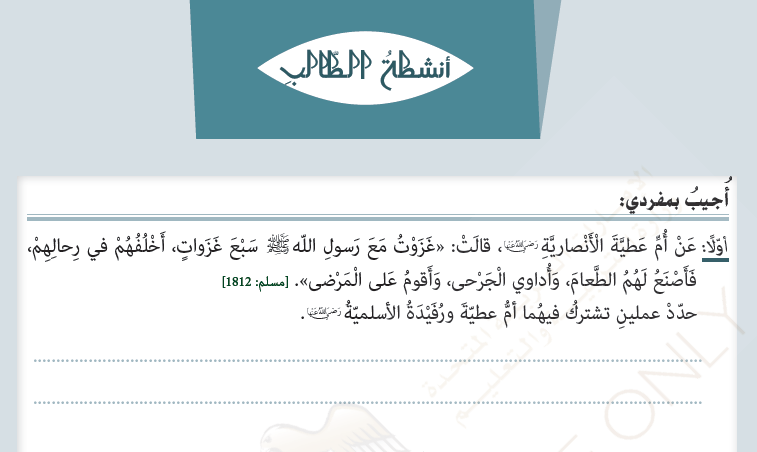 مداواة الجرحى
الاعتناء بالمرضى
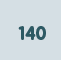 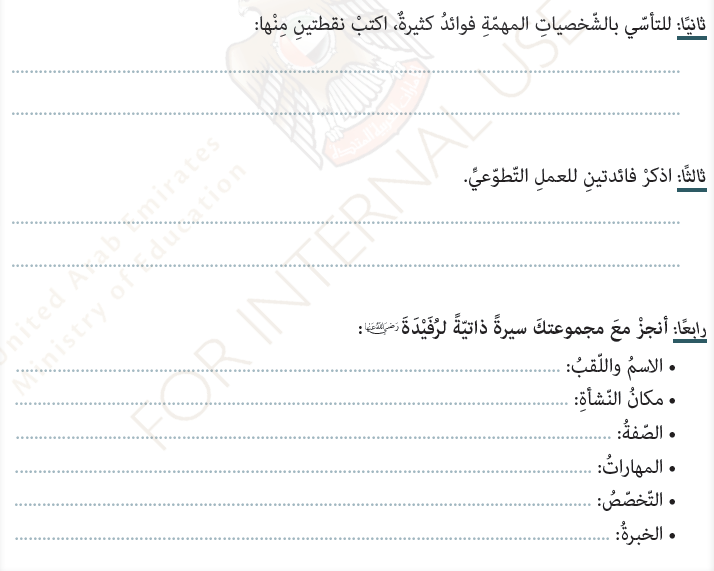 الاستفادة من خبرات الآخرين
الارتقاء بالمجتمع
1- الأجر والثواب من الله تعالى
2- تقوية روابط المحبة والألفة في المجتمع
رفيدة بنت سعد الأسلمية
المدينة المنورة
صحابية جليلة
المعرفة بالأمراض والادوية
مداواة الجروح وجبر الكسور
التمكّن والمقدرة
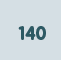 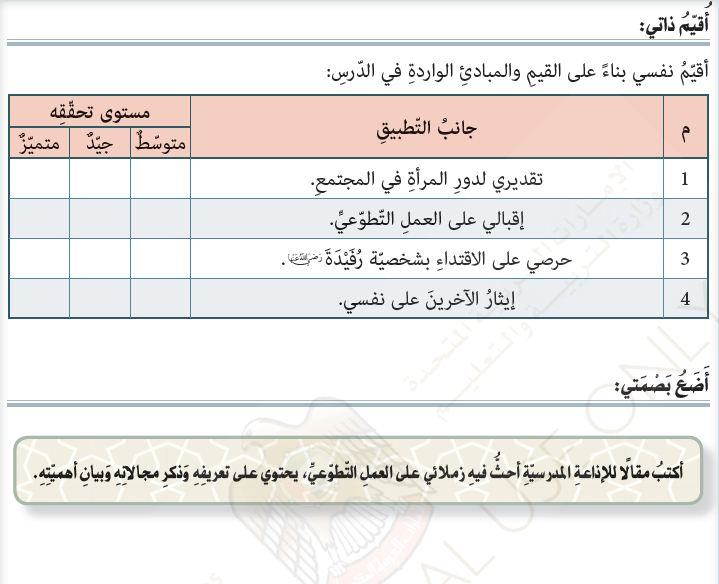 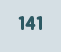